MSc Business Research
Maastricht University, School of Business and Economics
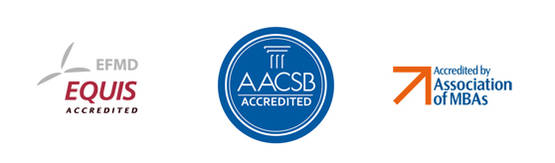 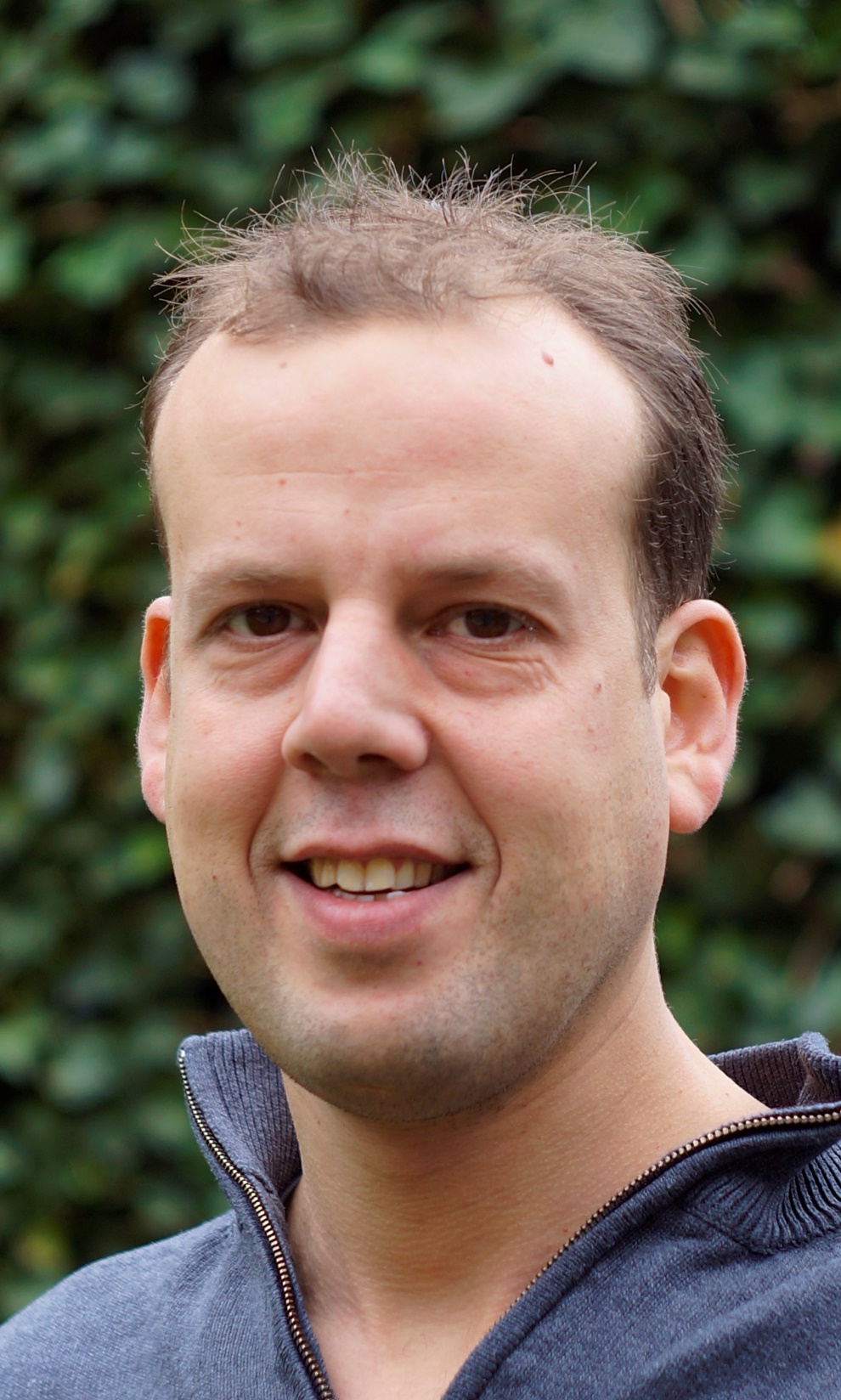 Dr. Iwan Bos
Today’s Agenda
Why this Programme?
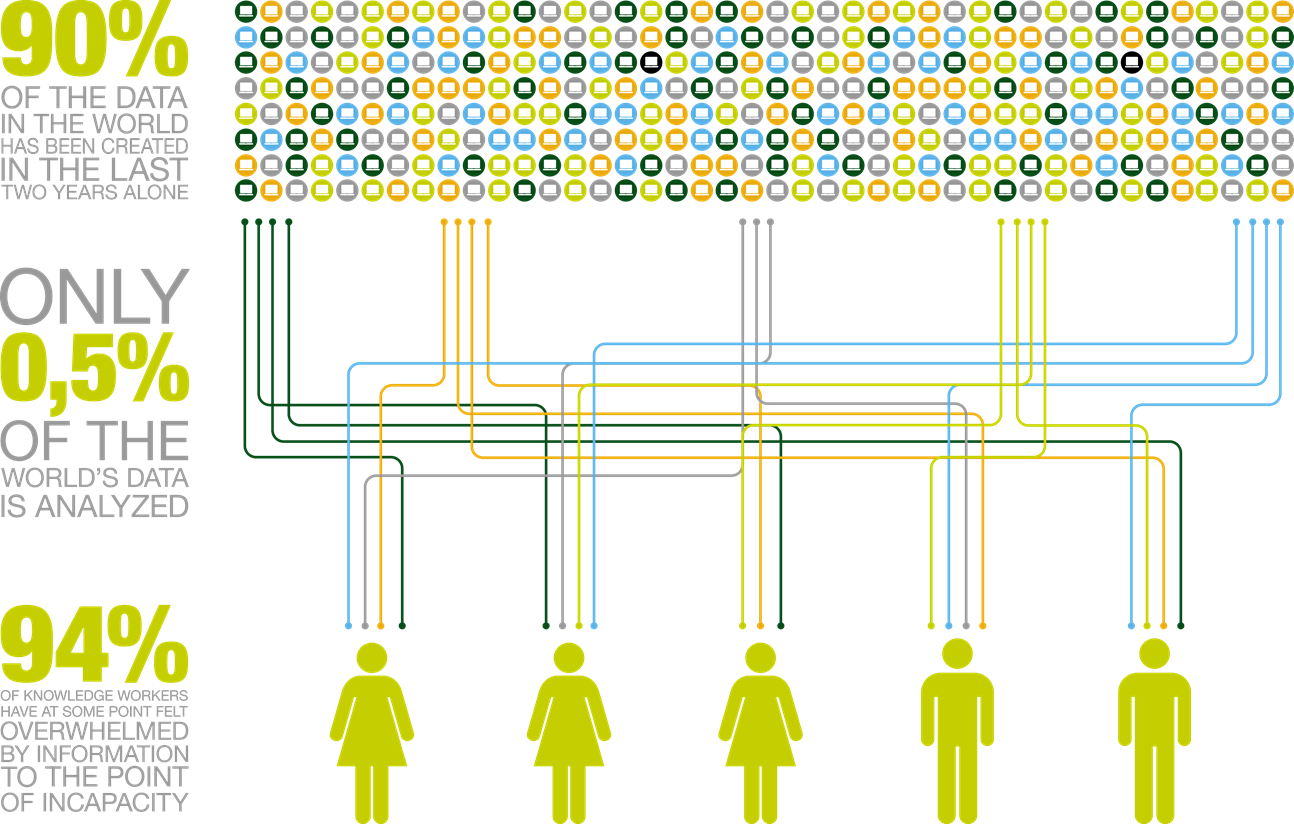 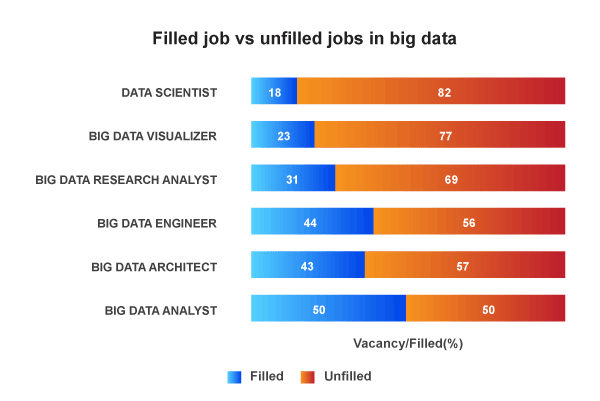 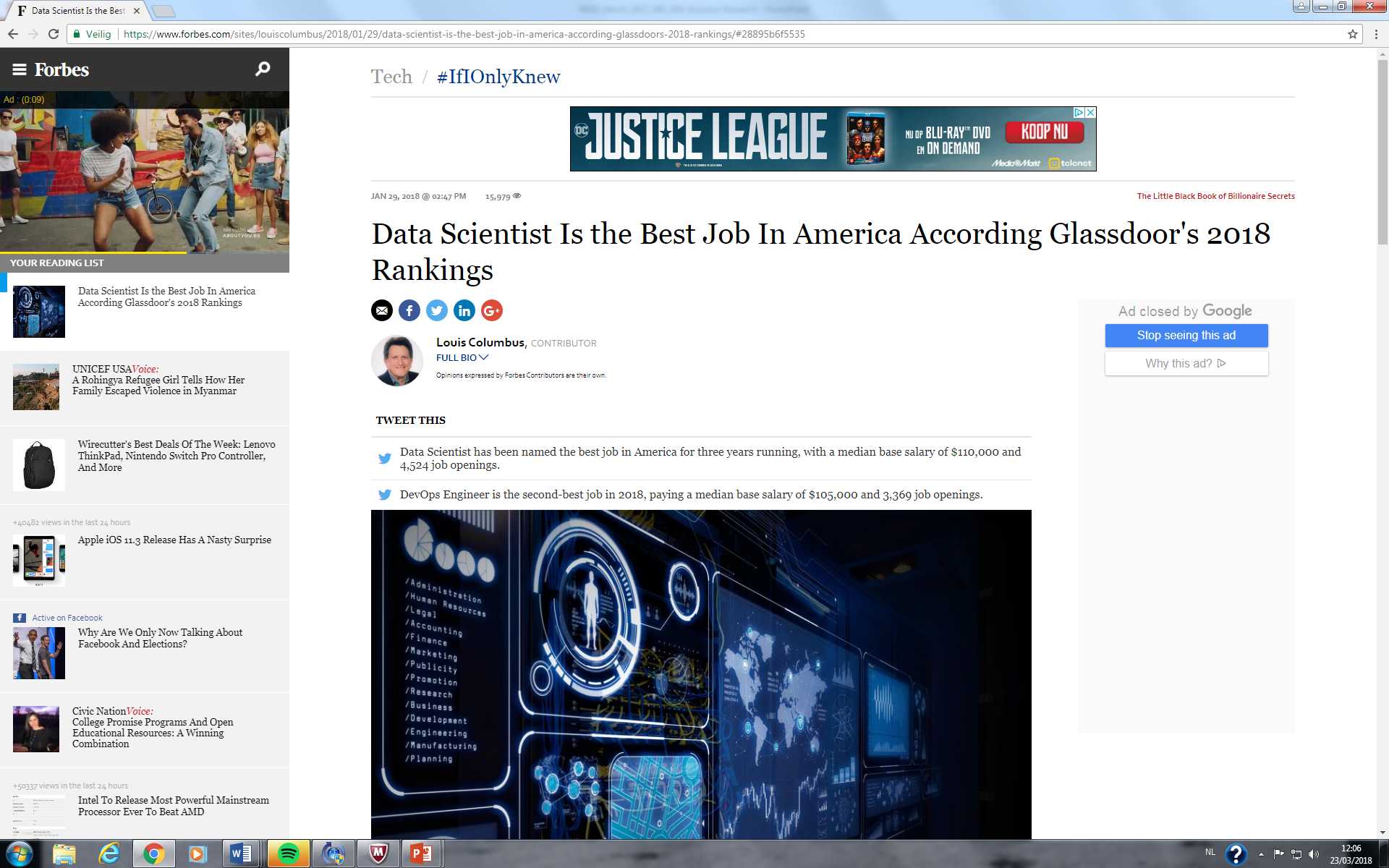 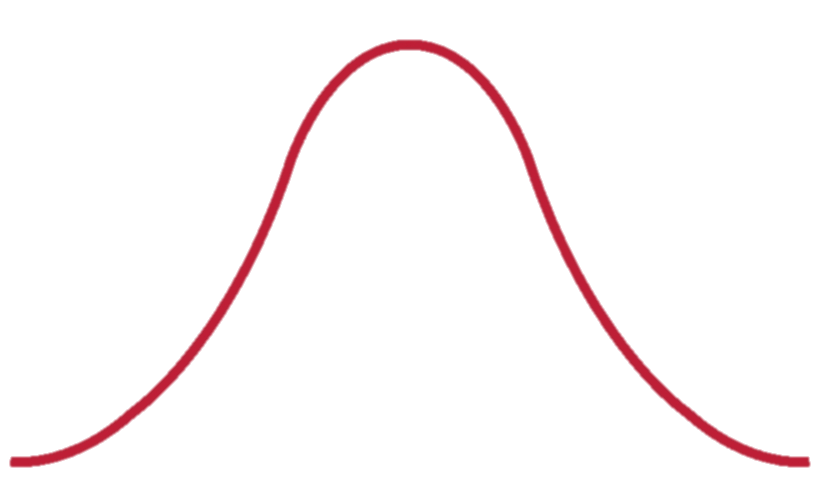 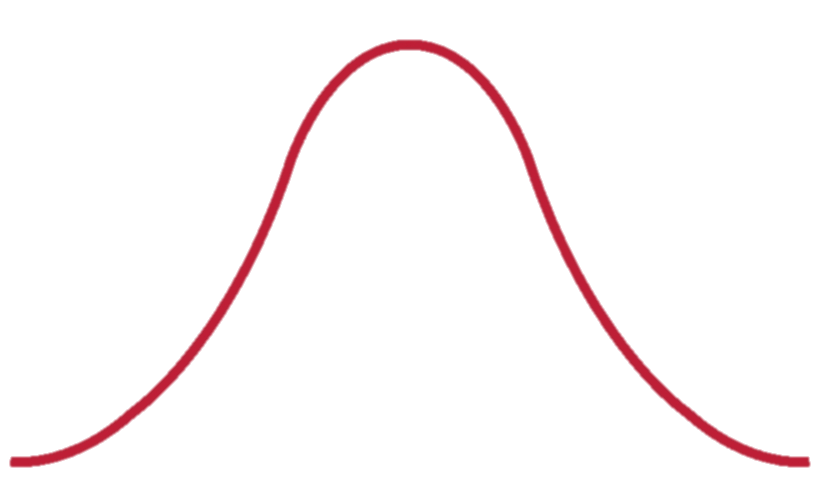 Knowledge Gap
IT&DATA knowledge
BUSINESS
knowledge
Our Program
Year 1
Block
Business Research
1+2
Disciplinary Business 
Courses
Data Analytics
4+5
3+6
Skills Training
Block
Business Research
1+2
Disciplinary Business
courses
Accountancy
Controlling
Entrepreneurship
Business Intelligence
Marketing-Finance
Org., Change & Consultancy
Corporate Finance
Marketing
Strategy & Innovation
Supply Chain Management
Sustainable Finance
1 Empirical Analysis I
 
2 Empirical Analysis II
Year 1
4+5
4 Data Analytics in Practice 

5 Business Research Strategy
3+6
Skills Training 
3: Data Analysis Skills  (MLE)
6: World of Research (Academic Writing)
Block
Business Research
1+2
1 IB Course(Relationship Marketing)

2 IB Elective (Return on Marketing)
1 Empirical Analysis I
 
2 Empirical Analysis II
Year 1
e.g. Marketing
4+5
4 IB Course
(Value-Based Marketing)

5 IB Course 
(Innovation Management)
4 Data Analytics in Practice 

5 Business Research Strategy
3+6
Skills Trainings: 
Data Analysis Skills 
World of Research
Block
Business Research
1+2
Disciplinary Specialization Courses
Free electives / Methodology / THESIS
Year 2
4+5
THESIS
Free electives /  Methodology / THESIS
3+6
Skills Training: 
Presentation Skills  (3)
and THESIS (6)
Block
Business Research
1+2
Specialisation 
1 and 2
(e.g., Services Marketing, Advanced Consumer Behavior)
Free electives / Methodology / THESIS
Year 2
e.g. Marketing
4+5
THESIS
Free electives /  Methodology / THESIS
3+6
Skills Training: 
Presentation Skills  (3)
and THESIS (6)
What sets us apart?
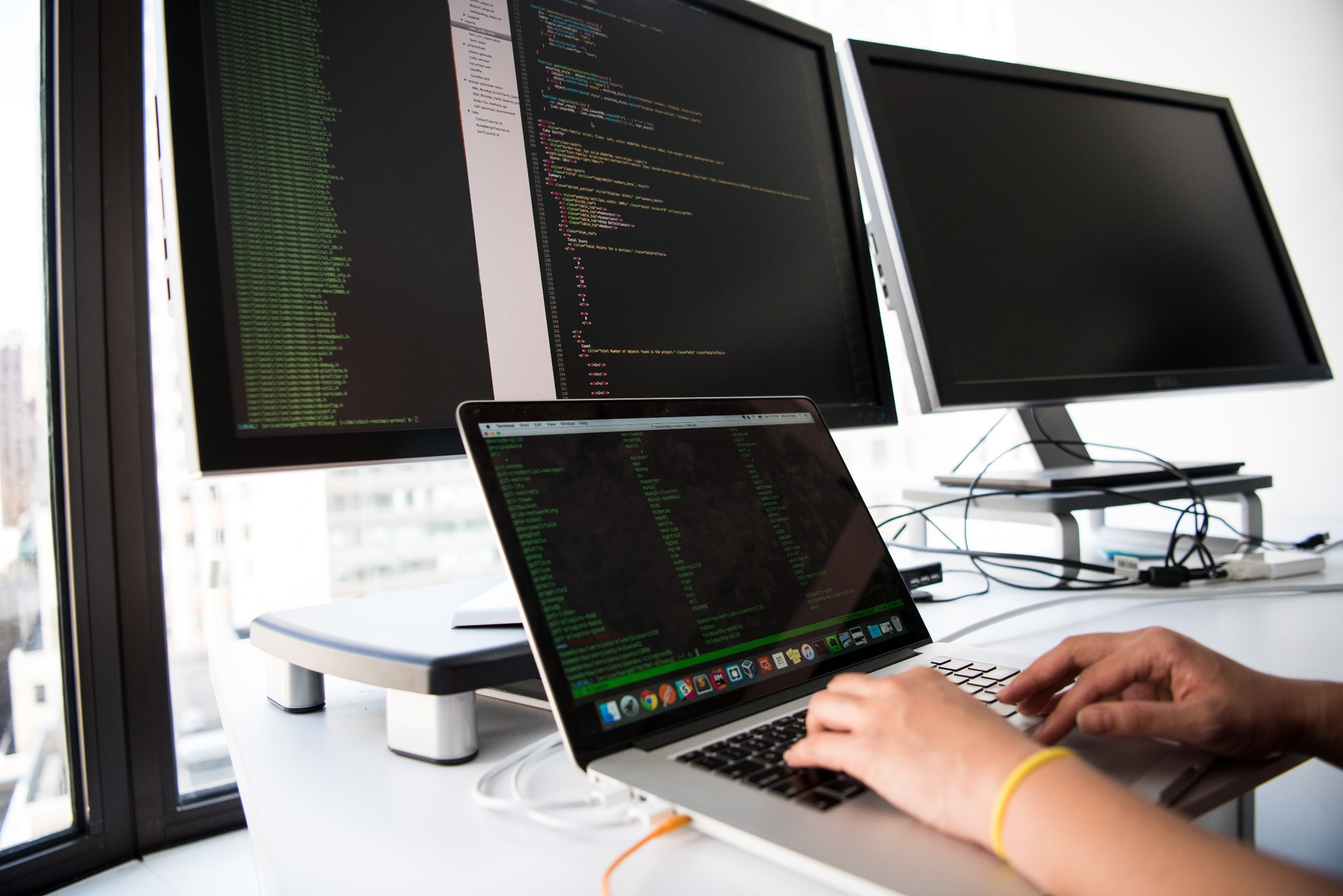 What is the difference with a regular IB Master?
An Advanced 2-year Master’s programme

The business content is similar, but the programme includes additional advanced data science and research training
Additional Advantages
Top Rated Programme (Keuzegids MSc ranking 2019);
Student assistentship in the second year;
Extended MSc thesis, internship possible (TIP);
Small, selective, programme;
flexible, individual study plans
close student community 
close relation to staff
Preparation for a Ph.D.
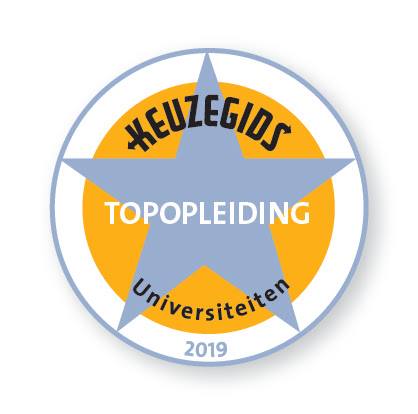 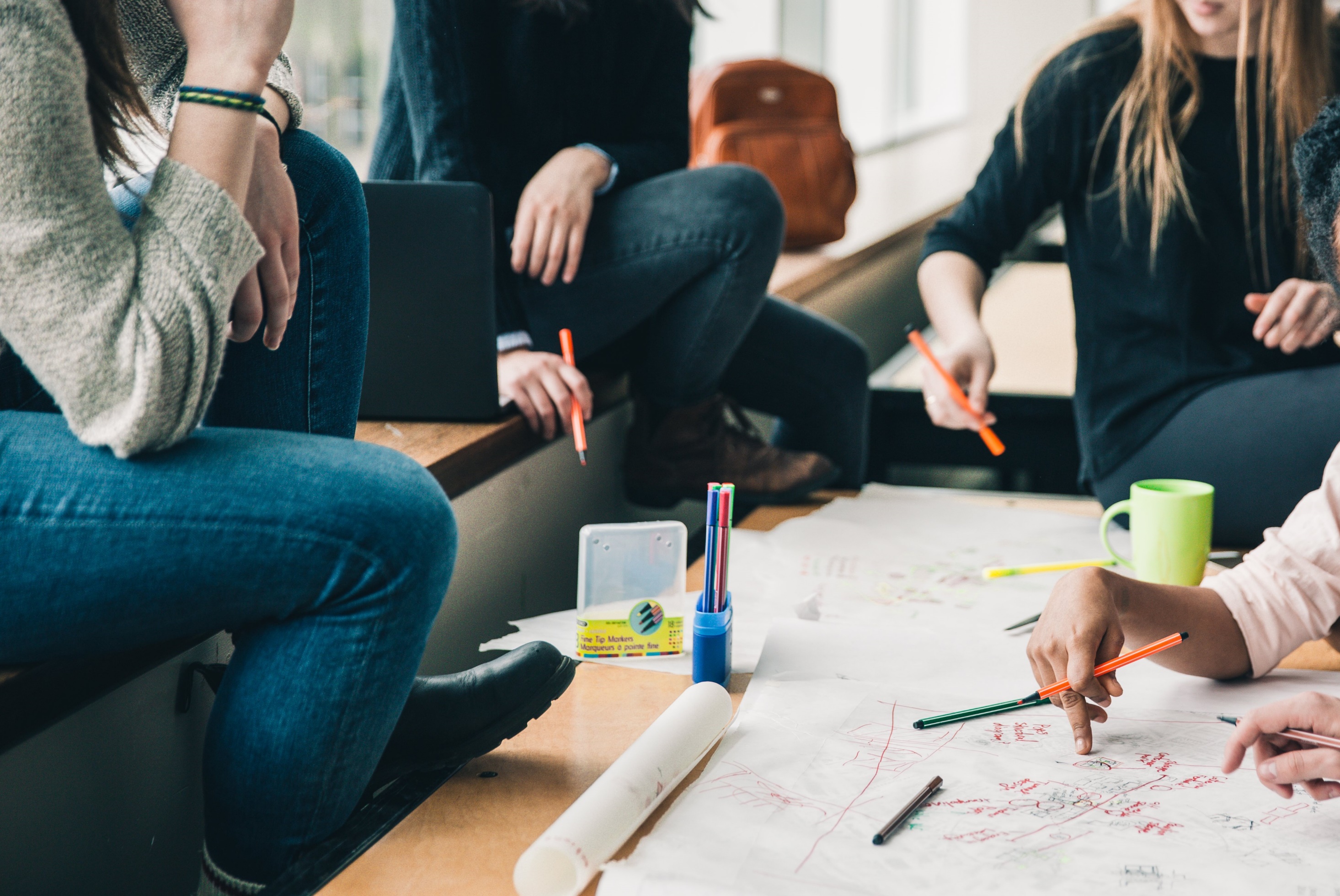 Student Profile
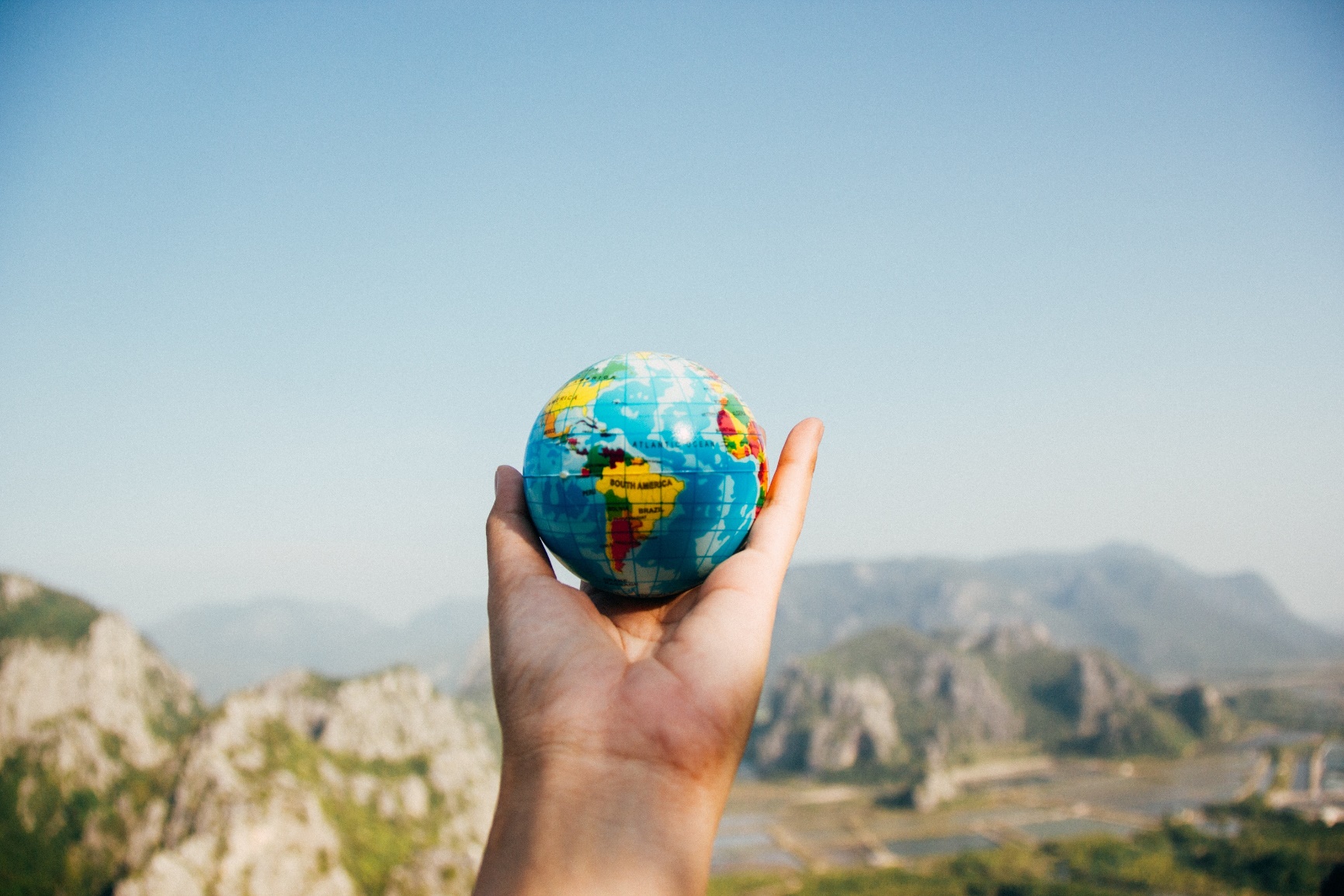 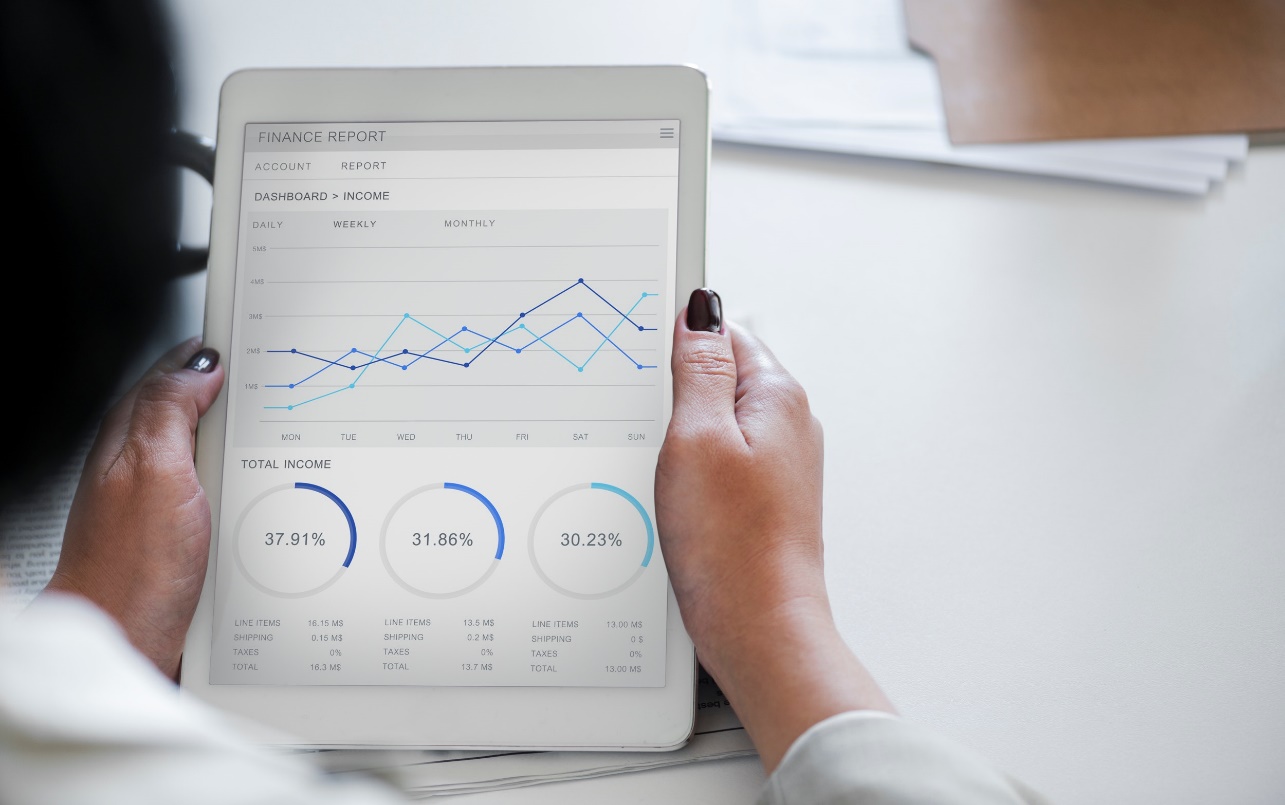 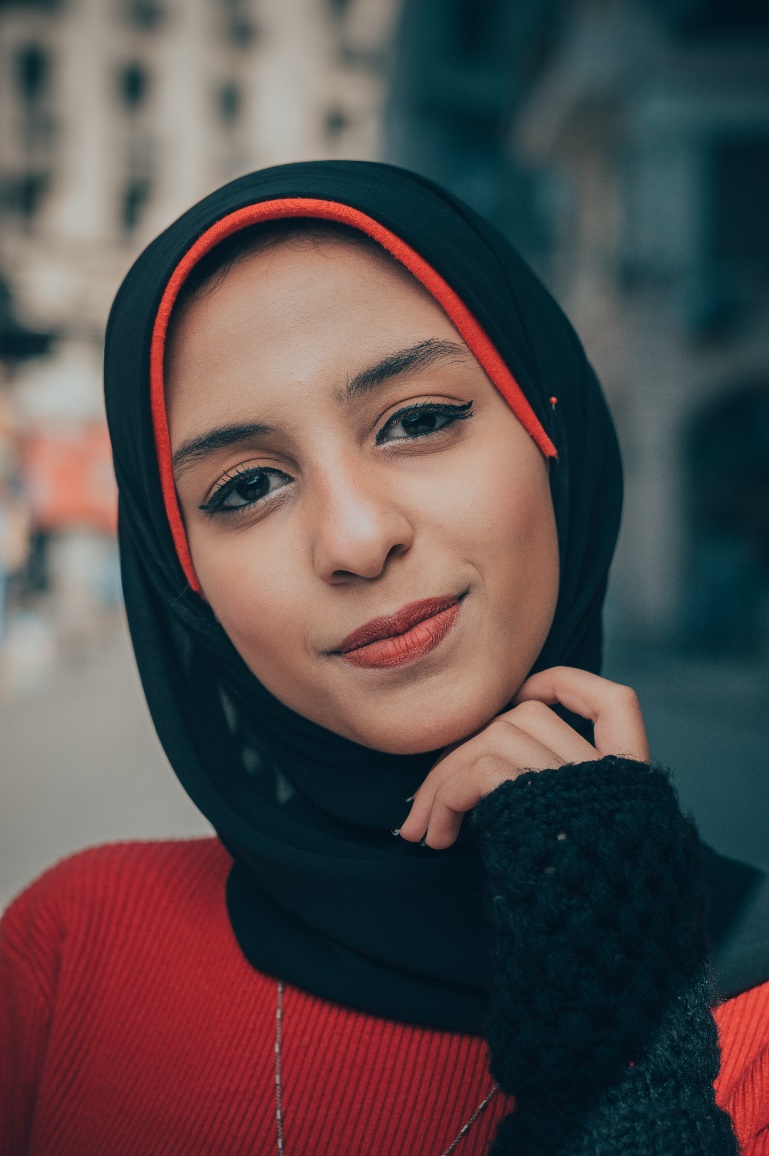 Passion for one of the International Business (IB) fields that we offer
Affinity with Statistics and Data
Curiosity and an Academic Mindset
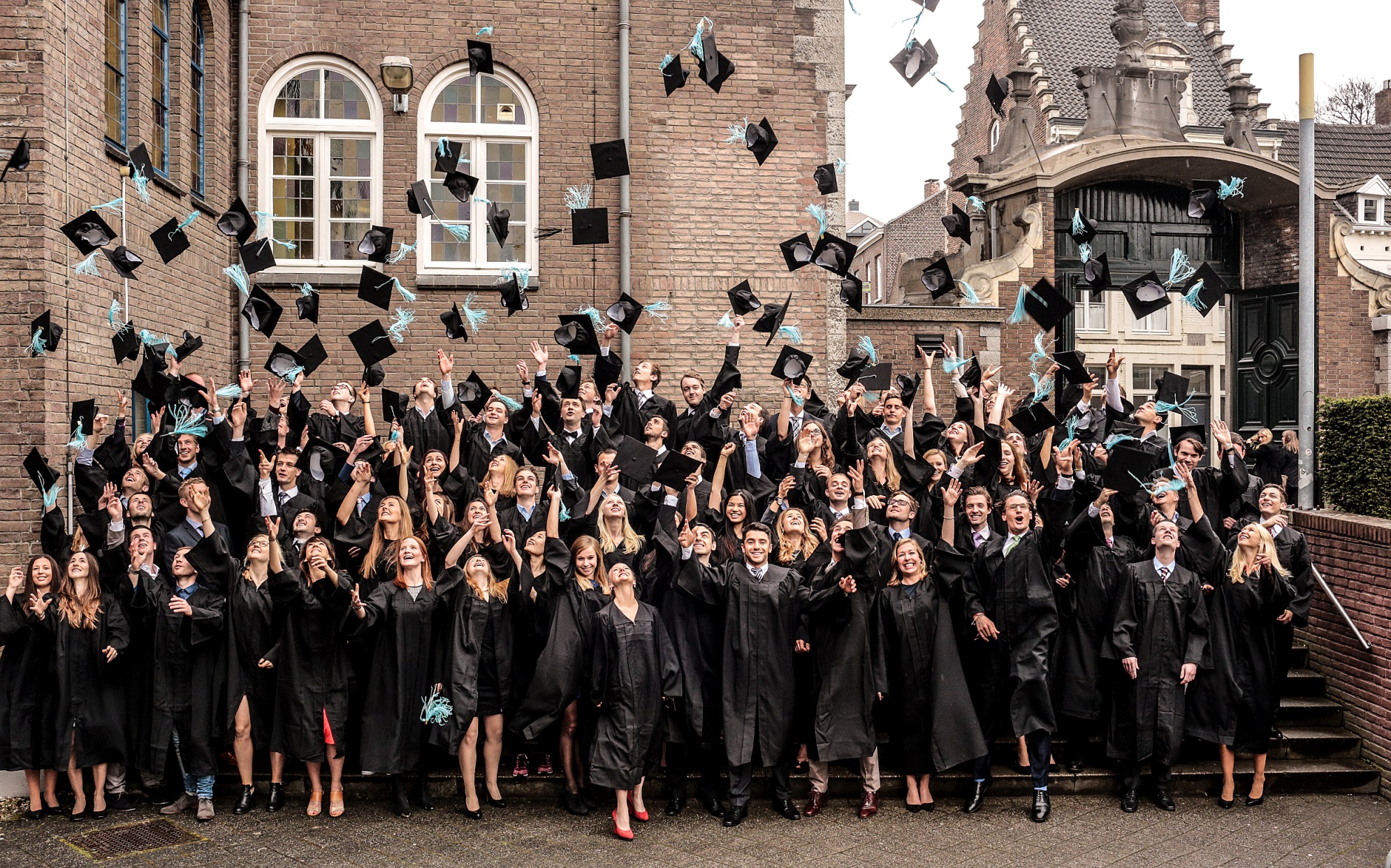 What does the future hold?
After completion of this Research Master?
Part of our graduates stay at SBE to obtain a Ph.D.
Part of our graduates go to the private sector (mainly large consultancies)
A few do a Ph.D. project in other places
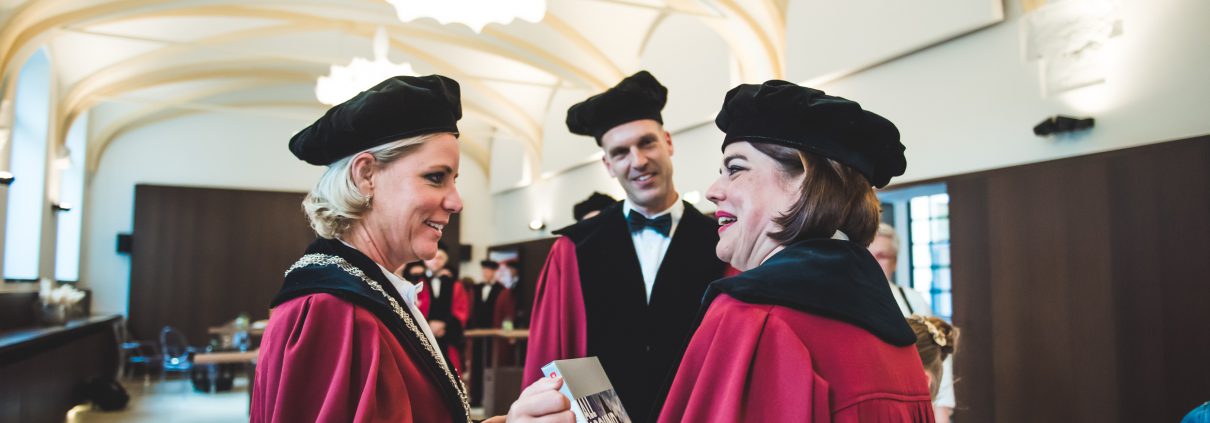 Questions?
Contact: 

gsbe-sbe@maastrichtuniversity.nl

i.bos@maastrichtuniversity.nl